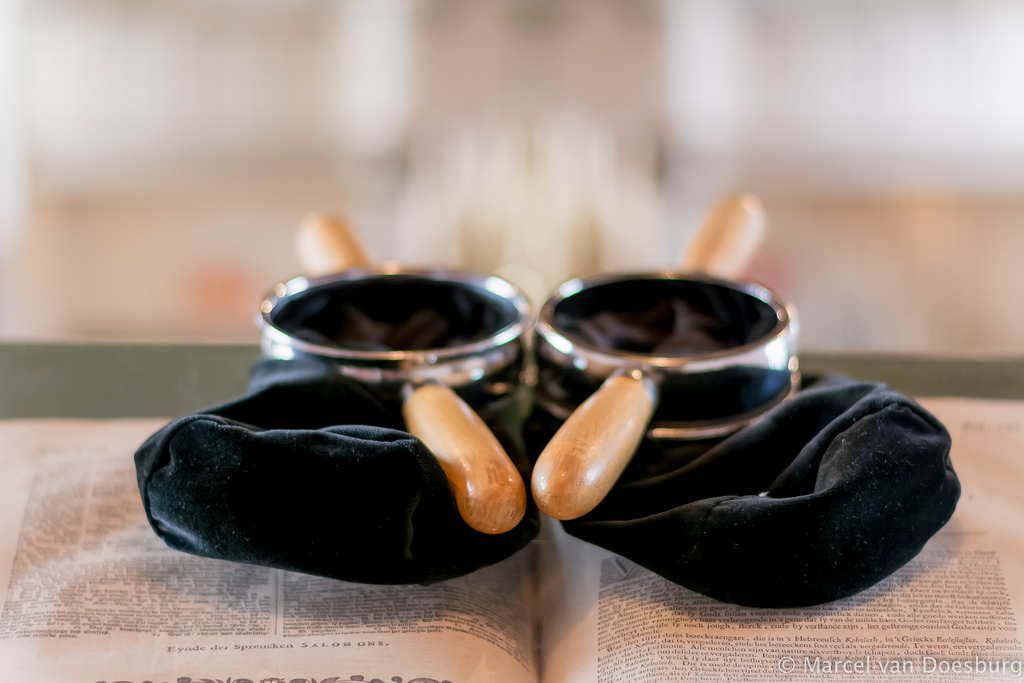 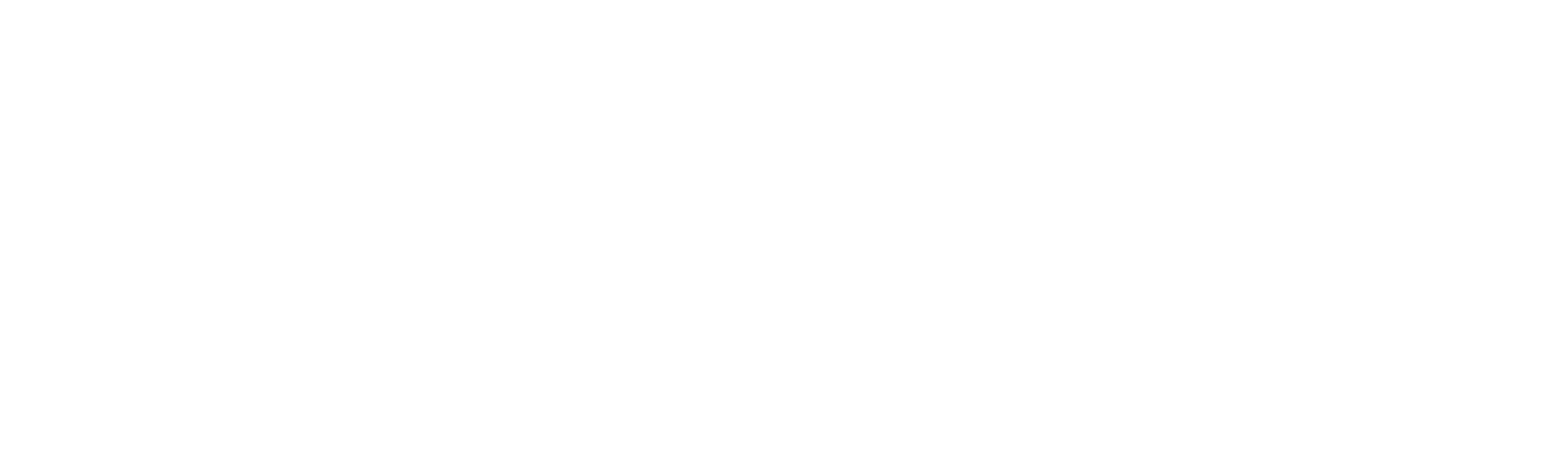 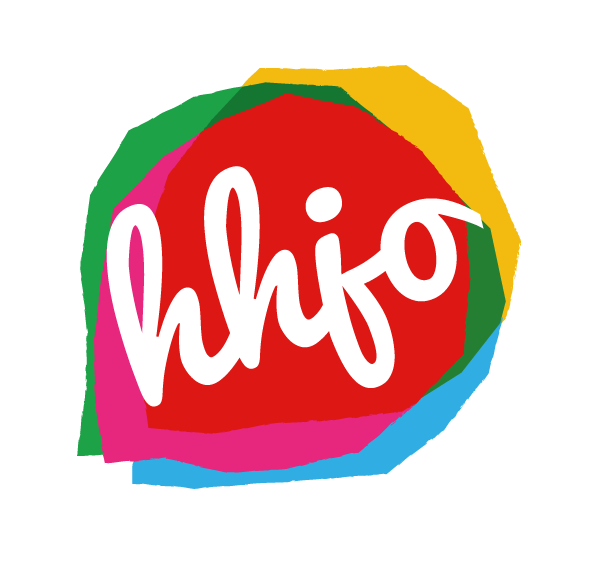 Bijbelstudie 16+ | Wie goed doet, goed ontmoet
Samen delen
Opening
Gebed
Lezen Handelingen 2: 41-47






Lezen Handelingen 4: 32-35
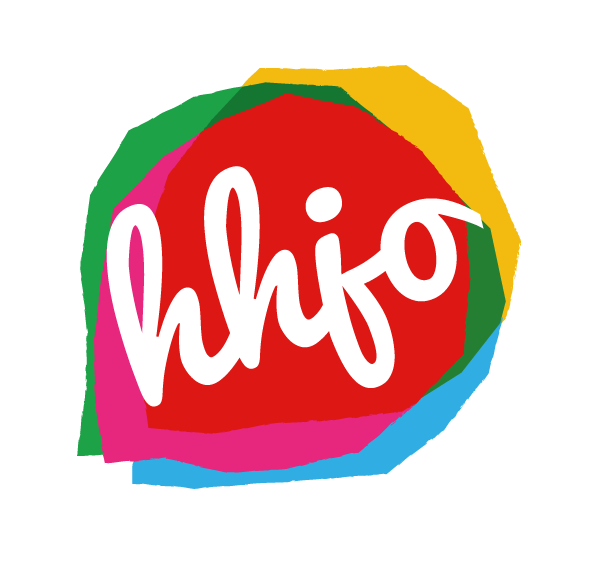 Opening
Lezen Handelingen 6: 1-7
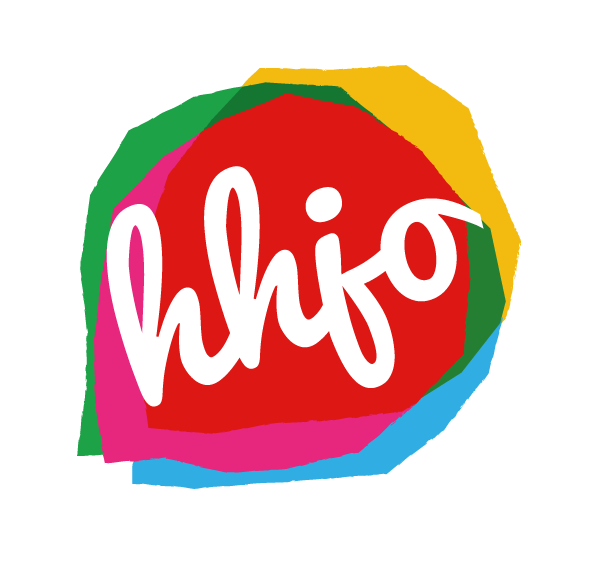 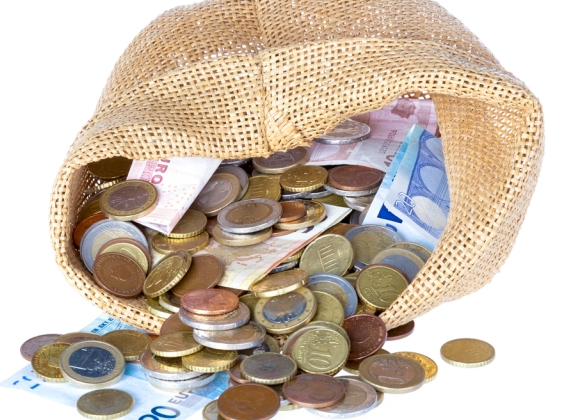 Opening
Psalm 9:1 
Ik zal met al mijn hart den HEER,Blijmoedig geven lof en eer;Mijn tong zal mijn gemoed verzellen,En al Uw wonderen vertellen.
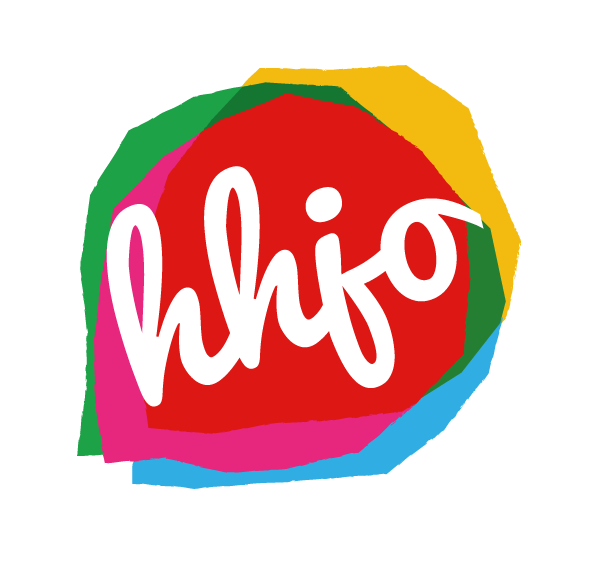 Startopdracht Henry Crowell
Bespreek in tweetallen:

Wat is een Bijbelse richtlijn voor geven? 
Moet je eerst een baan en een vast inkomen hebben om giften te kunnen geven?
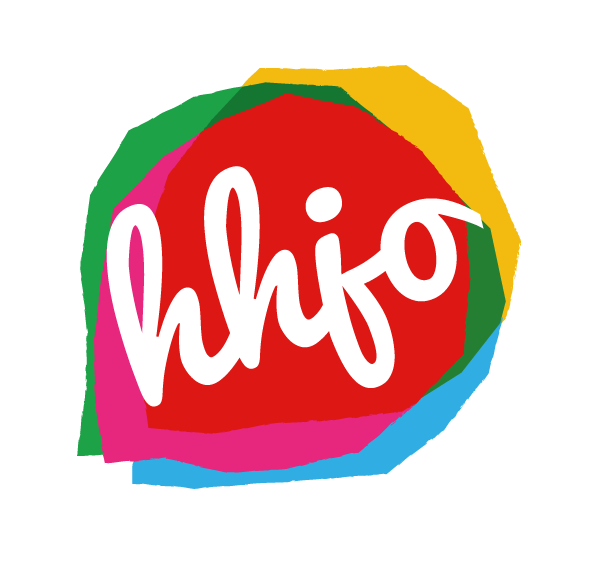 Kerngedachte
Je bezittingen kreeg jij van de Heere in bruikleen 
om daarmee je naasten te helpen.
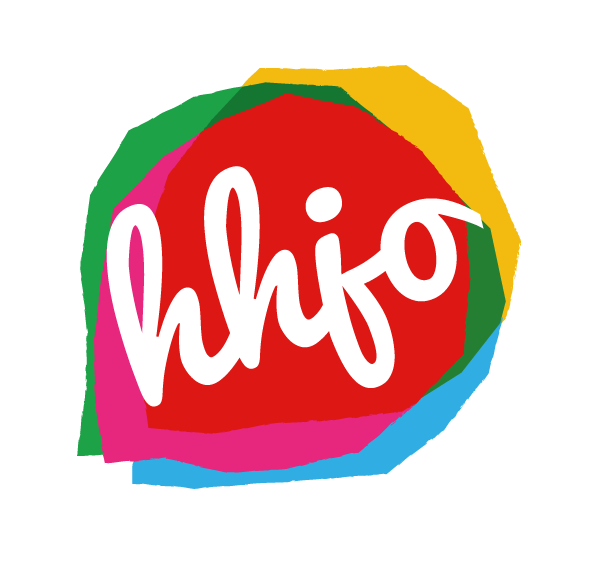 Gift van de Heilige Geest
Lees Handelingen 2 vers 41 tot 47

41 Die dan zijn woord gaarne aannamen, werden gedoopt; en er werden op dien dag tot hen toegedaan omtrent drieduizend zielen.
42 En zij waren volhardende in de leer der apostelen, en in de gemeenschap, en in de breking des broods, en in de gebeden.
43 En een vreze kwam over alle ziel; en vele wonderen en tekenen geschiedden door de apostelen.
44 En allen die geloofden, waren bijeen, en hadden alle dingen gemeen.
45 En zij verkochten hun goederen en have, en verdeelden dezelve aan allen, naar dat elk van node had.
46 En dagelijks eendrachtelijk in den tempel volhardende, en van huis tot huis brood brekende, aten zij tezamen met verheuging en eenvoudigheid des harten,
47 En prezen God en hadden genade bij het ganse volk. En de Heere deed dagelijks tot de gemeente, die zalig werden.

Welk beeld krijg je door dit gedeelte van de eerste christengemeente? 
Wat spreekt jou aan in hun ‘levensstijl’? 
Hoe word je als hen?
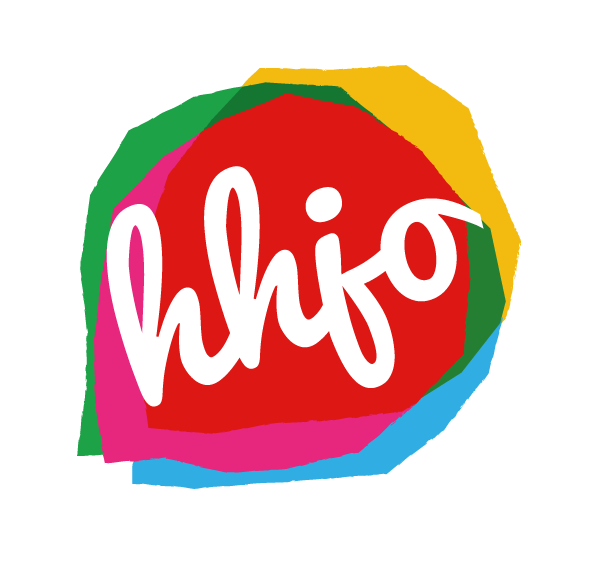 Ontvangen om te delen
Lees Handelingen 4 vers 32 tot 35







Over welke twee taken van de apostelen lees je hier?
Welke van deze twee taken is hun hoofdtaak? (Zie Markus 16:15.)
Hoe zie je dit tot uitdrukking komen in jouw gemeente. Functioneert het in de praktijk werkelijk?
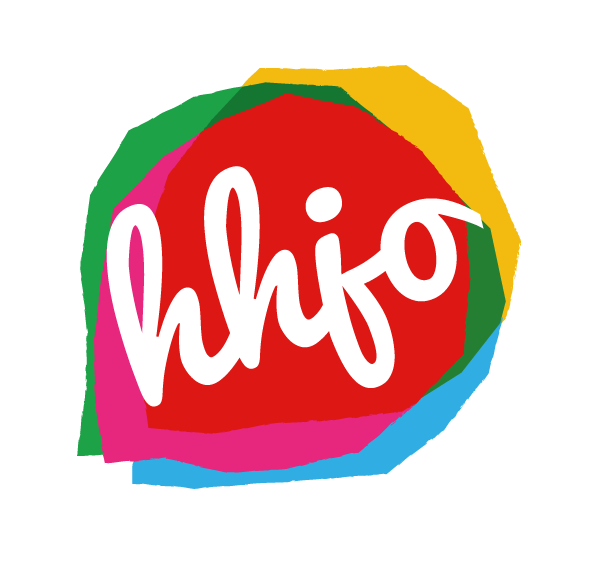 Zeven mannen gezocht
Lees Handelingen 6 vers 1 tot 7








Aan welke ‘voorwaarden’ moeten deze zeven mannen voldoen volgens de beschrijving in Handelingen?
Kun je deze ‘voorwaarden’ ook betrekken op je eigen leven? Met andere woorden: Welke spiegel houdt de Heere ons hiermee voor?
Armoede is in onze maatschappij minder zichtbaar dan toen, omdat we sociale voorzieningen kennen. Denk daarbij aan uitkeringen, etc. Waaraan kun je stille armoede erkennen? 
Wat doe jij aan (stille) armoede?
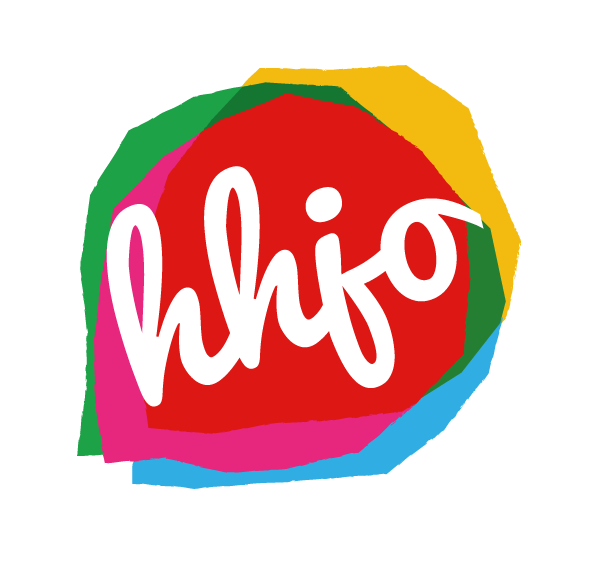 Een topbankier die leerde delen en dienen
Bespreekvragen

Stelling: Je moet zoveel delen dat het pijn doet. 


Welk voorbeeld gaf Christus ons als het gaat om dienen en delen?
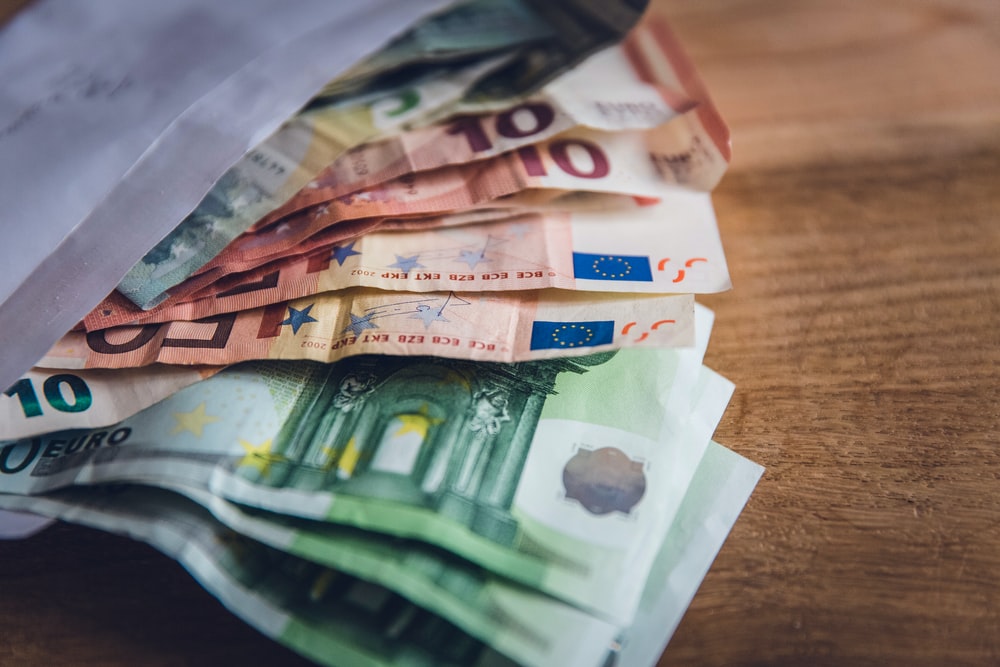 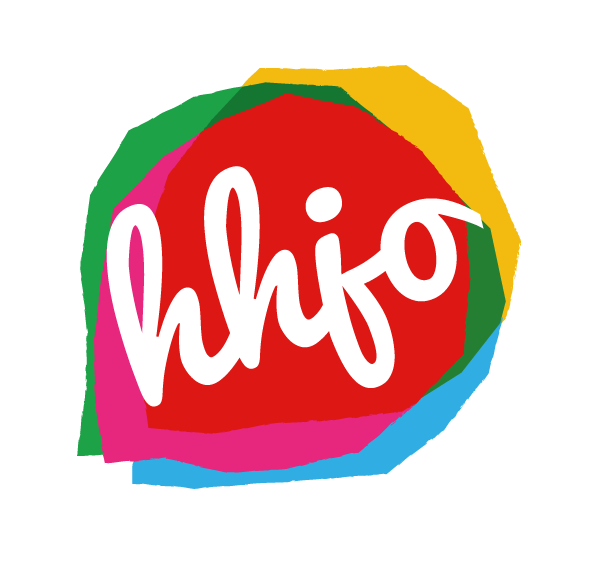 Ed van Hell over dienen
Bespreekvragen

Een dakloze helpen is wat anders dan zo iemand als volwaardig behandelen. Waarom/waardoor?

Wat heb je nodig om werkelijk lief te kunnen hebben?
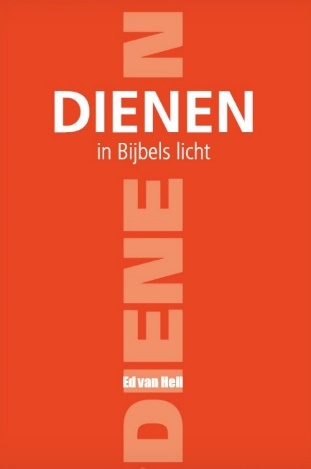 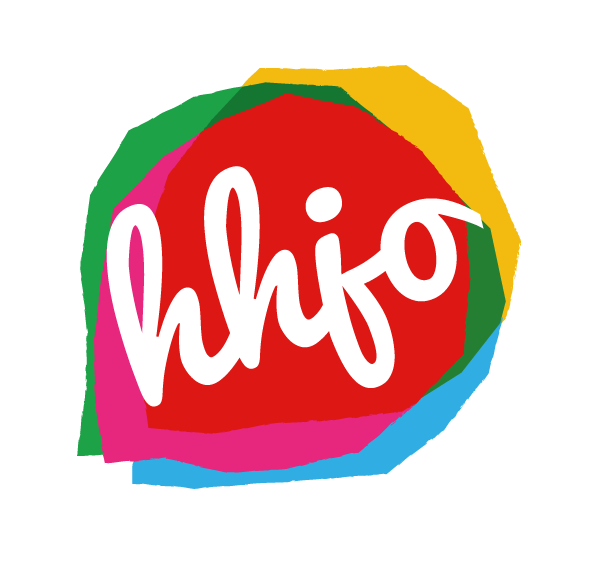 Sluiting
Psalm 69:13
Dat zal den HEER veel aangenamer zijnDan os of var, die hunnen klauw verdelen.De blijdschap zal het hart der vromen strelen,Als zij mij zien, verlost van smart en pijn.Gij, die God zoekt in al uw zielsverdriet,Houdt aan, grijpt moed, uw hart zal vrolijk leven;Nooddruftigen, veracht Zijn goedheid niet;Nooit zal Hij Zijn gevangenen begeven.
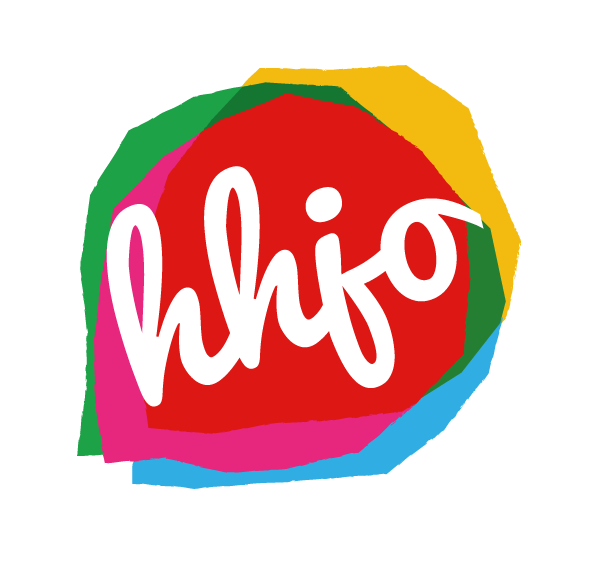